GFO-22-402 Pre-Application Workshop
Advancing Designs for Floating Offshore Wind Mooring Lines and Anchors
Energy Research and Development Division, California Energy Commission
Presenter: Kaycee Chang
Date: September 21, 2022
Agenda
2
Virtual Housekeeping
This workshop will be recorded.
Participants will be muted during the presentation. Please enter your question in the Q&A window. 
Updates on solicitation documents including this presentation will be posted at the Grant Funding Opportunity’s webpage: https://www.energy.ca.gov/solicitations/2022-09/gfo-22-402-advancing-designs-floating-offshore-wind-mooring-lines-and-anchors
3
Commitment to Diversity
The Energy Commission adopted a resolution strengthening its commitment to diversity in our funding programs. The Energy Commission continues to encourage disadvantaged and underrepresented  businesses and communities to engage in and benefit from our many programs.

To meet this commitment, Energy Commission staff conducts outreach efforts and activities to:
Engage with disadvantaged and underrepresented groups throughout the state.
Notify potential new applicants about the Energy Commission’s funding opportunities.
Assist applicants in understanding how to apply for funding from the Energy Commission’s programs.
Survey participants to measure progress in diversity outreach efforts.
4
We Want to Hear From You!
Participation Survey
Survey responses will be summarized anonymously to track attendance of underrepresented groups in our workshops for public reporting purposes. 

Online participants, please use this link:https://forms.office.com/g/fWKtJit7Zc  


Thanks!
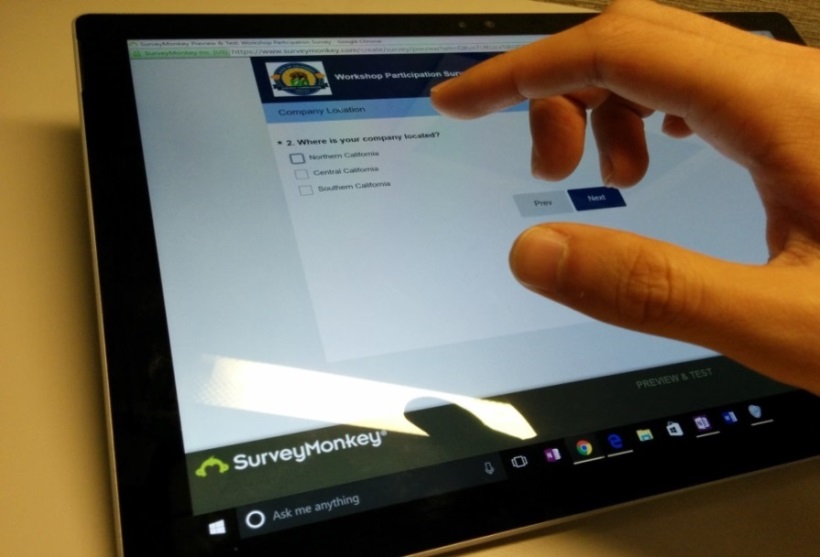 5
Connect With Us
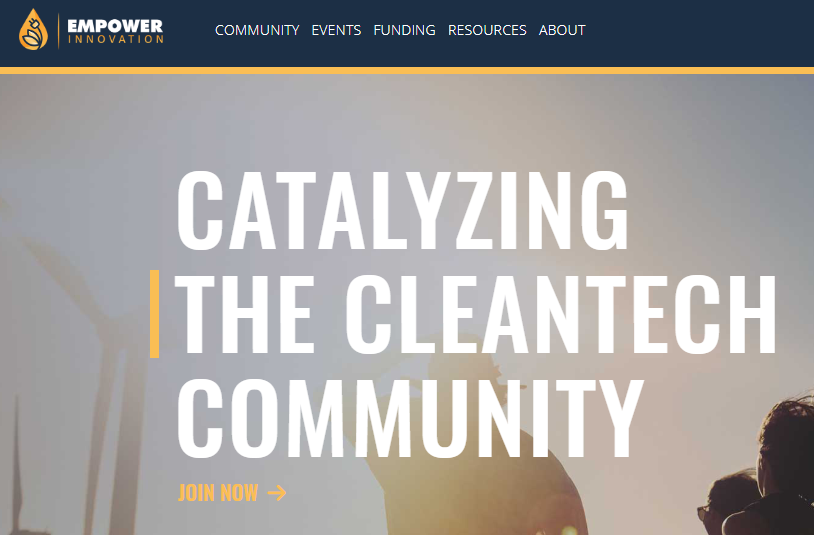 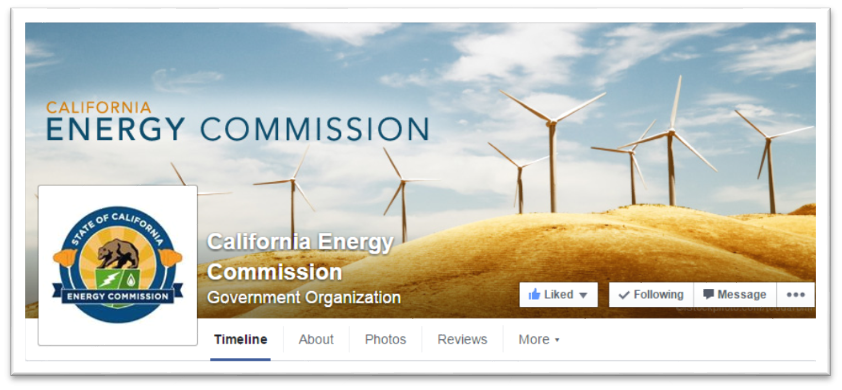 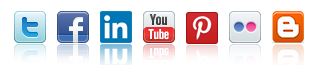 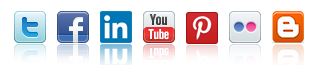 6
Find a Partner on EmpowerInnovation.net
Empower Innovation strives to accelerate your clean tech journey with easy access to funding opportunities from the Energy Commission and other funding providers, curated resources and events, and connections to people and organizations.
FIND A PARTNER
Announce your interest in this funding opportunity and message other interested parties to find potential partners.
RESOURCES & TOOLS
Browse the collection of resources for clean tech innovators including Resource Libraries, Funding Sources, Tools, and Databases.
Solicitation-Specific Empower Innovation link:
https://www.empowerinnovation.net/en/custom/funding/view/34265
7
EmpowerInnovation.net
8
EPIC R&D Program Background
The Electric Program Investment Charge (EPIC) Program is funded by an electricity ratepayer surcharge established in 2011 by the California Public Utilities Commission.
Projects must lead to technological advancement and breakthroughs to overcome barriers that prevent the achievement of the state’s statutory energy goals.
9
Policy Drivers
SB 100 (De León, 2018), The 100 Percent Clean Energy Act of 2018​
Ensure that California’s transition to a zero-carbon electric system does not cause or contribute to increases in greenhouse gas emissions.​
Executive Order B-55-18, Carbon Neutrality (2018) ​
Achieve economy-wide carbon neutrality by 2045.
AB 525, Offshore Wind Generation
Requires the CEC to establish offshore wind planning goals for 2030 and 2045.​
10
Background
California’s offshore wind technical potential is 201 GW.
Current two Wind Energy Areas’ potential is over 4 GW.
California’s current technical feasibility (five locations) is 21.8 GW.
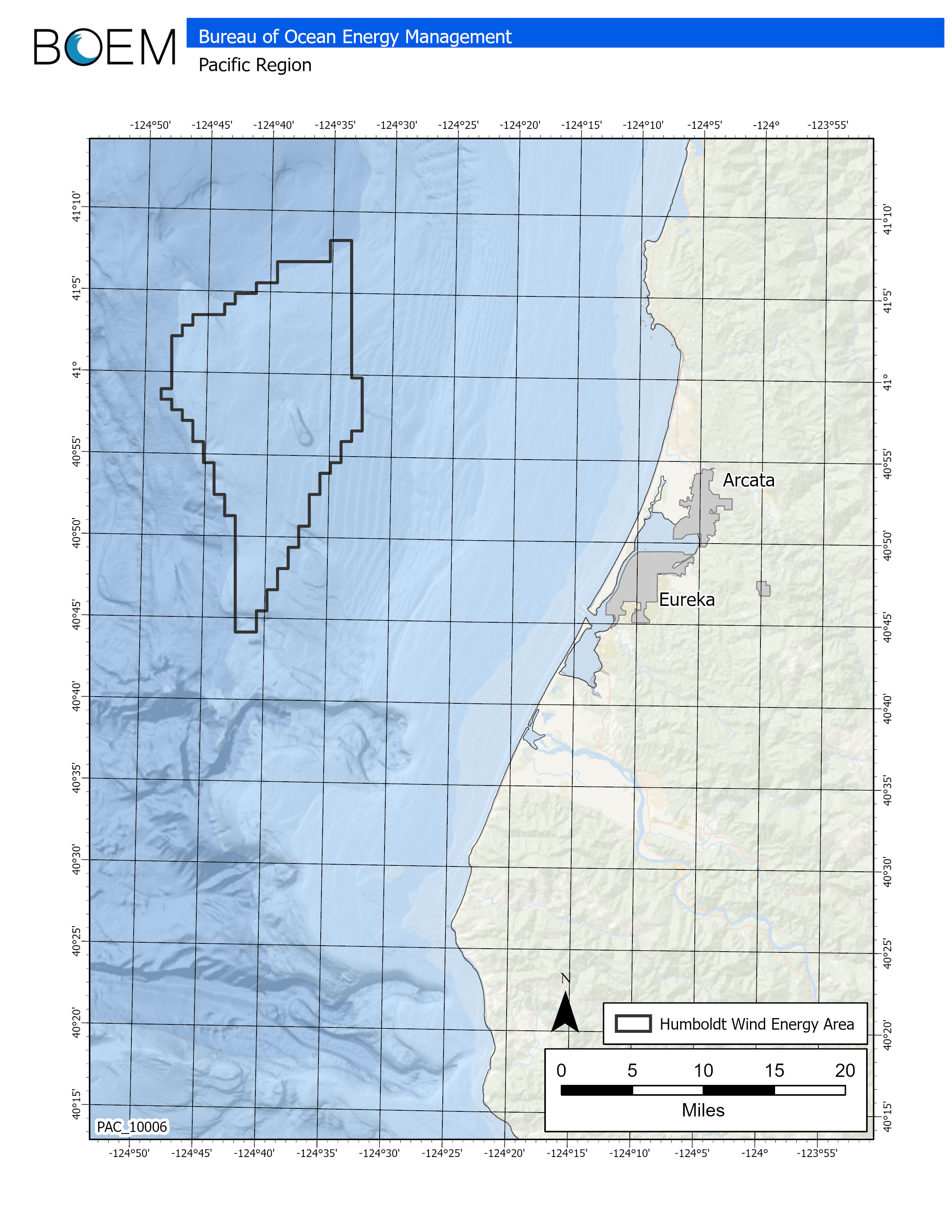 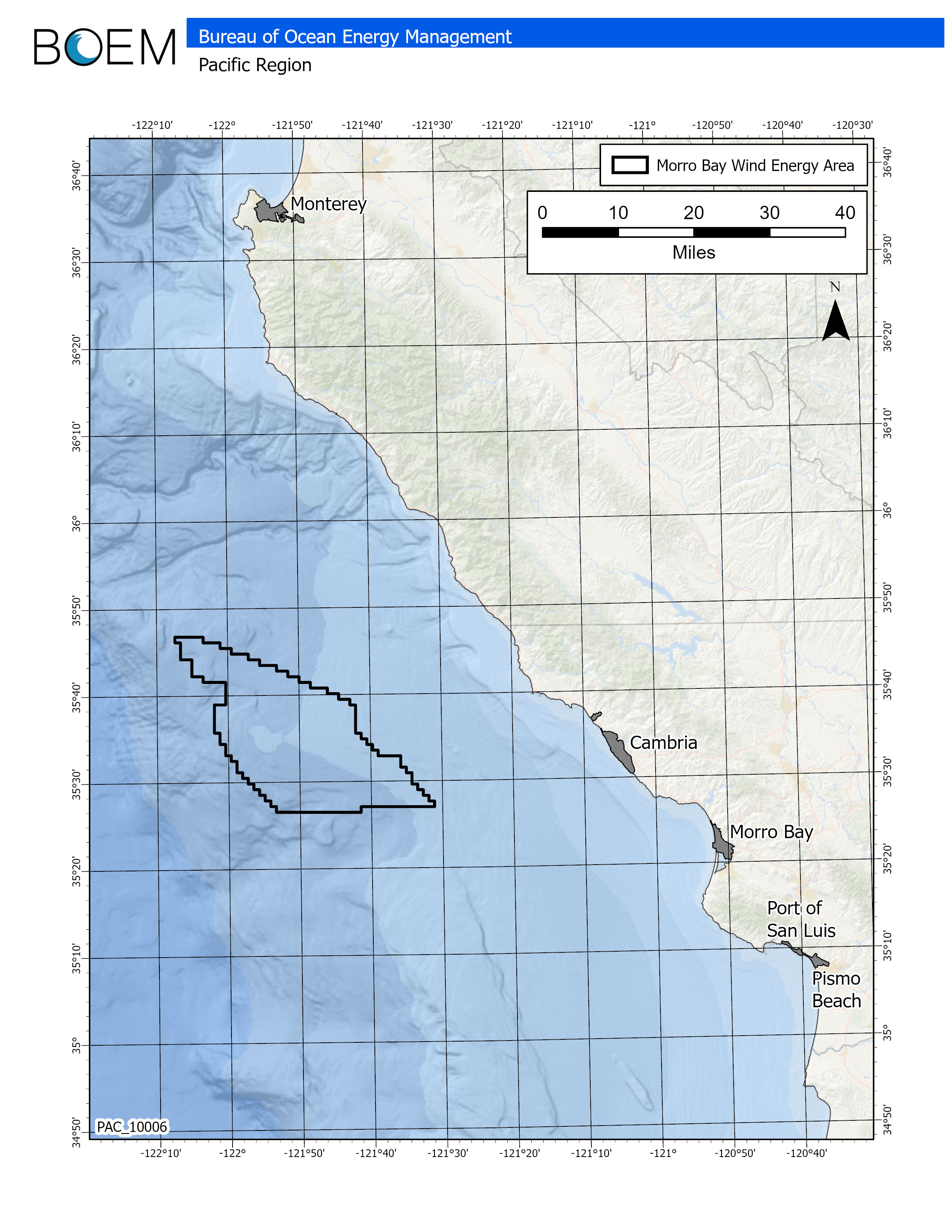 Humboldt Wind Energy Area. BOEM 2022
Morro Bay Wind Energy Area. BOEM 2022
11
Background
GFO-21-401 Propelling Offshore Wind Energy Research (cancelled)

Revised Solicitation #1: GFO-22-401 Advancing Environmental Monitoring Technologies for Floating Offshore Wind
Submission Deadline: October 17, 2022 at 11:59 pm

Revised Solicitation #2: GFO-22-402 Advancing Designs for Floating Offshore Wind Mooring Lines and Anchors 
Submission Deadline: December 13, 2022 at 11:59 pm
12
Purpose of Solicitation
Advance designs of floating offshore wind mooring lines, anchors, or both
Address site-specific needs
Improve costs
Reduce the risk of impacts to wildlife and their habitats
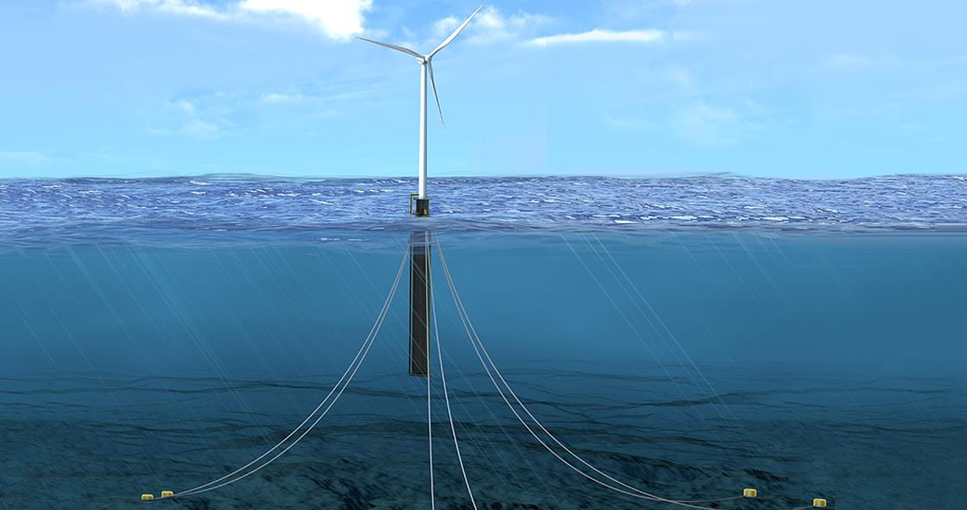 Source: Fugro
13
Approach
Design and conduct early-stage laboratory tests for one of three options, relevant to Wind Energy Area(s):
1) Mooring lines materials
3) Shared mooring lines and anchors
2) Anchor designs
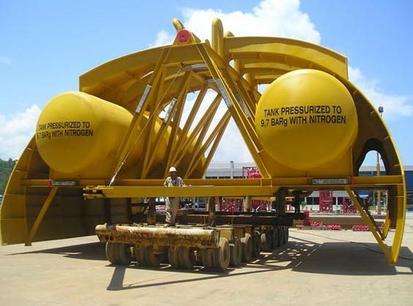 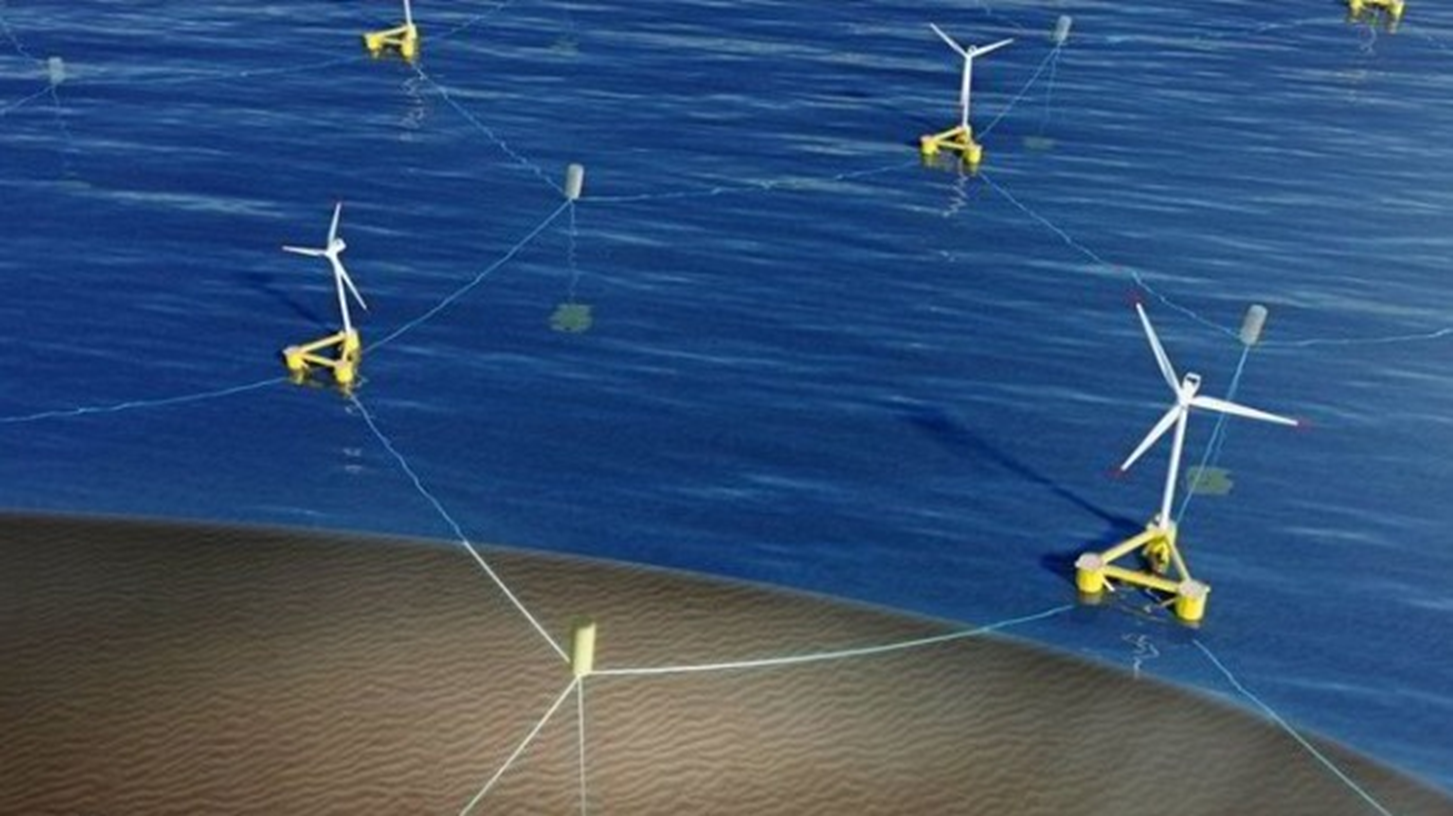 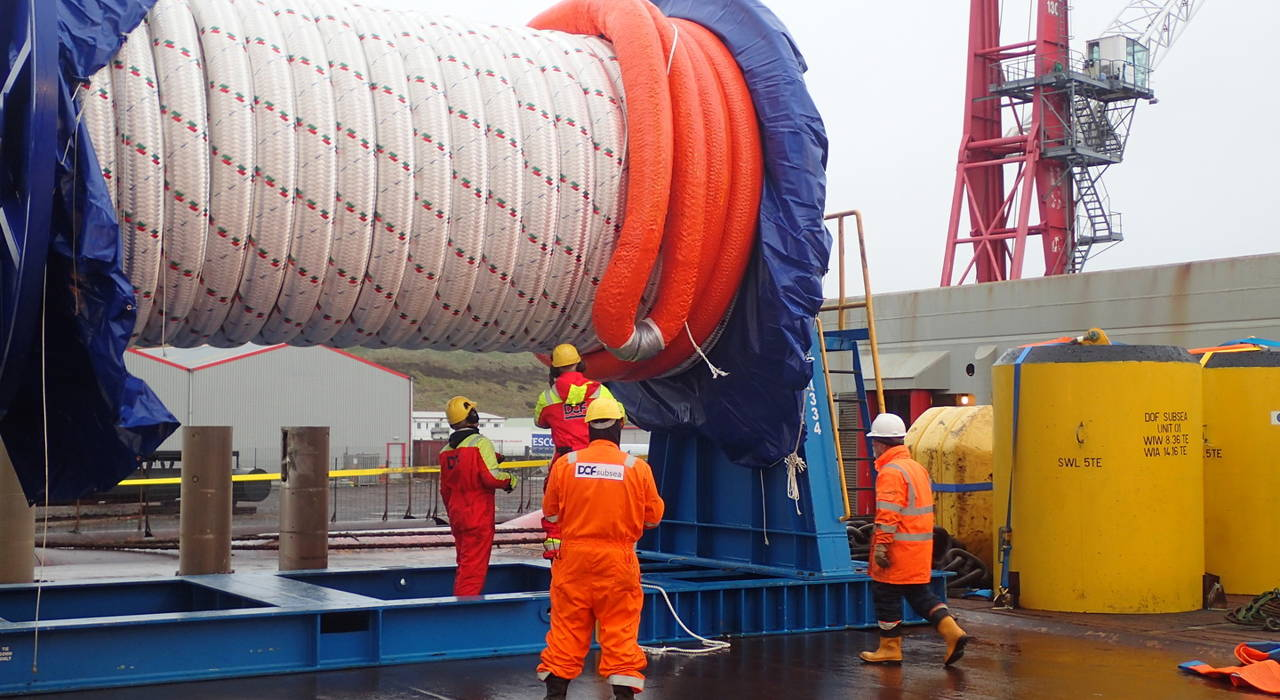 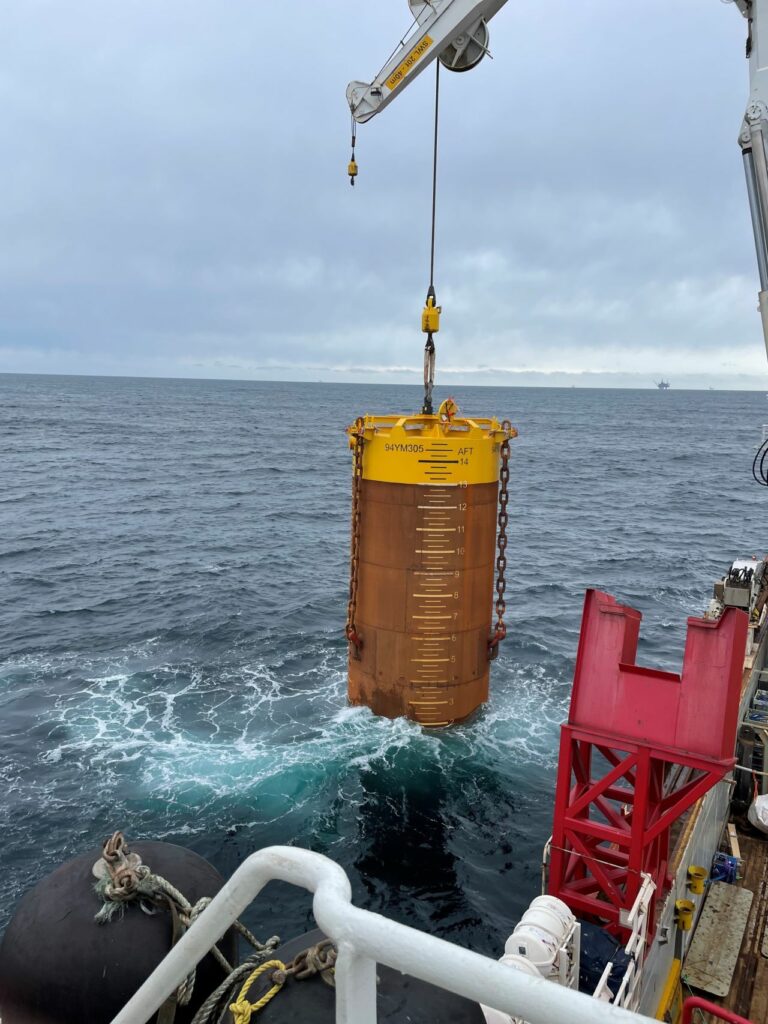 14
Requirements for all Options*
Relevant to Humboldt and/or Morro Bay Wind Energy Area(s).
Describe an understanding of existing data that will be assessed. 
Describe a plan detailing activities and steps to validate performance. 
Include project tasks to assess the seismic and storm characteristics and design component(s) to withstand possible conditions. 
Include project tasks to conduct life cycle, economic, and environmental impact assessments.
*Refer to the Solicitation Manual for all requirements.
15
[Speaker Notes: Develop an integrated monitoring system with at least a minimum of two complementary technologies.
Focus on commercially important and potentially vulnerable species to FOSW installations.
Operate durably in Humboldt and/or Morro Bay.
Advance TRL from TRL 3 to TRL 4 or 5.
Include team members with expertise in environmental impacts, monitoring, and/or mitigation.
Proposed project activities cannot be tested in state or federal waters.]
Additional Requirements for all Options*
Demonstrate team members’ expertise to accomplish objectives. 
Proposed project activities cannot be tested in state waters or federal Wind Energy Areas.
Testing done under this solicitation must result in component validation in laboratory environments



*Refer to the Solicitation Manual for all requirements.
16
[Speaker Notes: Develop an integrated monitoring system with at least a minimum of two complementary technologies.
Focus on commercially important and potentially vulnerable species to FOSW installations.
Operate durably in Humboldt and/or Morro Bay.
Advance TRL from TRL 3 to TRL 4 or 5.
Include team members with expertise in environmental impacts, monitoring, and/or mitigation.
Proposed project activities cannot be tested in state or federal waters.]
Additional Requirements for Option 1: Mooring Lines*
Advance from TRL 3 to TRL 4 or 5. 
Provide a baseline of current technologies and anticipated end-of-project improvements, such as:
Reduction in fatigue failure
Degradation
Material used
Weight 


*Refer to the Solicitation Manual for all requirements.
17
Additional Requirements for Option 2: Anchor Designs*
Advance from TRL 2 or 3 to at least one TRL higher. 
Provide a baseline of current technologies and anticipated end-of-project improvements, such as:
Embedment
Load carrying capacity
Vertical uplift capacity
Installation precision/efficiency
Describe a feasible data-gathering plan for obtaining seabed condition information.
*Refer to the Solicitation Manual for all requirements.
18
Additional Requirements for Option 2: Anchor Designs*
Demonstrate how the following considerations will be integrated into the design: 
Fault conditions, 
Soil conditions and liquefaction, 
Loads, and 
Material degradation due to oceanic conditions and seismic activity. 
Include a project task to gather seabed composition information not available through typical literature reviews. 
*Refer to the Solicitation Manual for all requirements.
19
Additional Requirements for Option 3: Shared Mooring Lines & Anchors*
Advance from TRL 2 to TRL 3 or 4. 
Provide a baseline of current technologies and anticipated end-of-project improvements, such as:
Net length of mooring lines
Number of anchors needed
Overall system generating capacity
Use 15 megawatt turbines and a minimum of 1 GW wind farm capacity for models and simulations.

*Refer to the Solicitation Manual for all requirements.
20
Available Funding
2021 EPIC Interim Investment Plan: ​
“Manufacturing and Testing of Floating Offshore Wind Energy Components” ​
“Environmental Research for Floating Offshore Wind Development”
21
Match Funding
10% of match funding is required.
Applications that include match funding will receive additional points during the scoring phase.
Match funding contributors must submit match funding commitment letters that meet the requirements. Failure to do so will disqualify the match funding commitment from consideration.
Refer to the Solicitation Manual for more details on match funding.
22
Eligible Applicants
This is an open solicitation for public and private entities.
Applicants must accept the EPIC terms and conditions.
Standard, UC, and DOE T&Cs available online: https://www.energy.ca.gov/funding-opportunities/funding-resources
Applicants are encouraged to register with the California Secretary of State, as all recipients must be registered and in good standing to enter into an agreement with the Energy Commission: http://www.sos.ca.gov
23
Application Requirements
24
Project Narrative (Attachment 3)
This is your opportunity to explain the entirety of the project. The narrative should explain:
Why is your project necessary and important to California?
What is your project approach and how will each major task be implemented?
How will the project be completed in the term proposed
How will the project outcomes benefit electric ratepayers?
Address the requirements for your group as described in Section I.C.

Respond to the scoring criteria described in Section IV.F.
25
Scope of Work (Attachment 5)
Tell us exactly what you are proposing to do in your project.
Identify what will be deliver to the Energy Commission.
Be sure to include in the technical tasks:
At least one product deliverable per task.
Address requirements in Section I.C. under Project Focus.
Be sure to include in the Project Schedule (Attachment 6):
Product deliverables that correspond with the Scope of Work.
Realistic dates on when product deliverables can be completed.
26
Budget (Attachment 7)
Identify how the Energy Commission funds and match funds be spent to complete the project
Subcontractors receiving $100,000 or more Energy Commission funds must complete a separate budget form.
Ensure that all rates provided are maximum rates for the entire project term. 
Travel Restrictions: 
CEC funds should be limited to lodging and any form of transportation (e.g., airfare, rental car, public transit, parking, mileage). 
If an applicant plans to travel to conferences, including registration fees, they must use match funds.
27
Commitment and Support Letter Forms (Attachment 10)
Follow guidelines provided for commitment and support letters.
Commitment letters are required for entities or individuals that are committing match funding, testing/demonstration sites, including the Prime. 
Support letters describe a project stakeholder’s interest or involvement in the project.
All applicants must submit at least one support letter.
Match funding must be supported by a match fund commitment letter. 
Any project partners that will make contributions to the project (other than match and sites) must submit a commitment letter.
Limit to two pages per letter, excluding the cover page.
28
GFO Submission Requirements
Method of Delivery is the Energy Commission Grant Solicitation System, available at: https://gss.energy.ca.gov/ 
Electronic files must be in Microsoft Office Word (.doc, .docx) and Excel (.xls, .xlsx) formats, unless originally provided in solicitation in another format. 
Application documents should meet formatting requirements, and page recommendations.
Attachments requiring signatures (Application Form and Support/Commitment Letters) may be scanned and submitted in PDF format. 
First-time users must register as a new user to access system. 
Grant Solicitation System (GSS) How to Apply presentation: https://www.energy.ca.gov/media/1654
29
GSS WARNING
START THE PROCESS EARLY! 
Applications must be fully submitted BEFORE the deadline listed in the solicitation manual 
The GSS system will shut off at the deadline 
Applications in the process of being submitted prior to the deadline will NOT be accepted after the deadline 
Applications will NOT be accepted after the deadline
30
GSS Structure
Register as a New User 
Log In 
3 Step Application Process: 
Select Solicitation 
Upload Files 
	• Select documents for upload 
Tag files with document type 
Designate confidential documents (if applicable) 
Review and Submit 

All three steps must be complete BEFORE the deadline
31
How will my Application be Evaluated? Application Screening
Admin Screening Process
Energy Commission staff screens applications per criteria in Section IV.E.
Criteria are evaluated on a pass/fail basis.
Applicants must pass all screening criteria or the application will be disqualified.
Some Reasons for Disqualification
Application is not submitted by the specified due date and time.
Application does not include one or more support letters.
Application contains confidential material.
32
How will my Application be Evaluated? Application Scoring
Evaluation Committee applies the scoring scale to the scoring criteria.
Applications must obtain a minimum passing score of 52.5 points for Criteria 1-4 in order to continue evaluation.
Applications must obtain a minimum passing score of 70 points for Criteria 1-7 in order to be considered for funding.
Review Section IV of the manual and ensure the application provides a clear and complete response to each scoring criteria.
33
How will my Application be Evaluated? Application Scoring – Preference Points
Passing applications (score of 70 or more from Criteria 1-7) will be considered for bonus points. Criteria for bonus points include:
Match Funding
Disadvantaged Communities
34
Match Funding Points
Applicants may receive up to 10 additional preference points based on the criteria below:
Up to 5 points will be awarded based on the percentage of proposed cash relative to the total match contributions using the Match Scoring Table in the Scoring Criteria.
The remaining 5 points may be awarded to applications that exceed the minimum match requirements up to 100 percent using the Exceeds Minimum Match Scoring table. 
Refer to the Solicitation Manual for more details on the match funding scoring criteria.
35
Next Steps After Grant Award
Notice of Proposed Award: Shows total proposed funding amounts, rank order of applicants by project group, and the amount of each proposed award.
Agreement Development: Proposal documents will be processed into a legal agreement.
Failure to Execute: The Energy Commission reserves the right to cancel the pending award if an agreement cannot be successfully executed with an applicant. 
Project Start: Recipients may begin work on the project only after the agreement is fully executed (approved at an Energy Commission business meeting and signed by the Recipient and the Energy Commission).
36
Key Dates
37
Questions and Answers
Please chat your question in the Question and Answers window or raise your hand and you will be called on to unmute yourself. Please remember to introduce yourself by stating your name and affiliation. (Feature found under the Participants panel)
Keep questions under 3 minutes to allow time for others.
Note that our official response will be given in writing and posted on the GFO webpage.
38
Additional Questions
Please send all questions related to GFO-22-402 to:
Phil Dyer
Commission Agreement Officer
1516 Ninth Street, MS-18
Sacramento, CA 95814
(916) 891-8474
Phil.Dyer@energy.ca.gov 
Deadline to submit questions:
Wednesday, September 28, 2022 at 5:00 PM
39
Thank You!